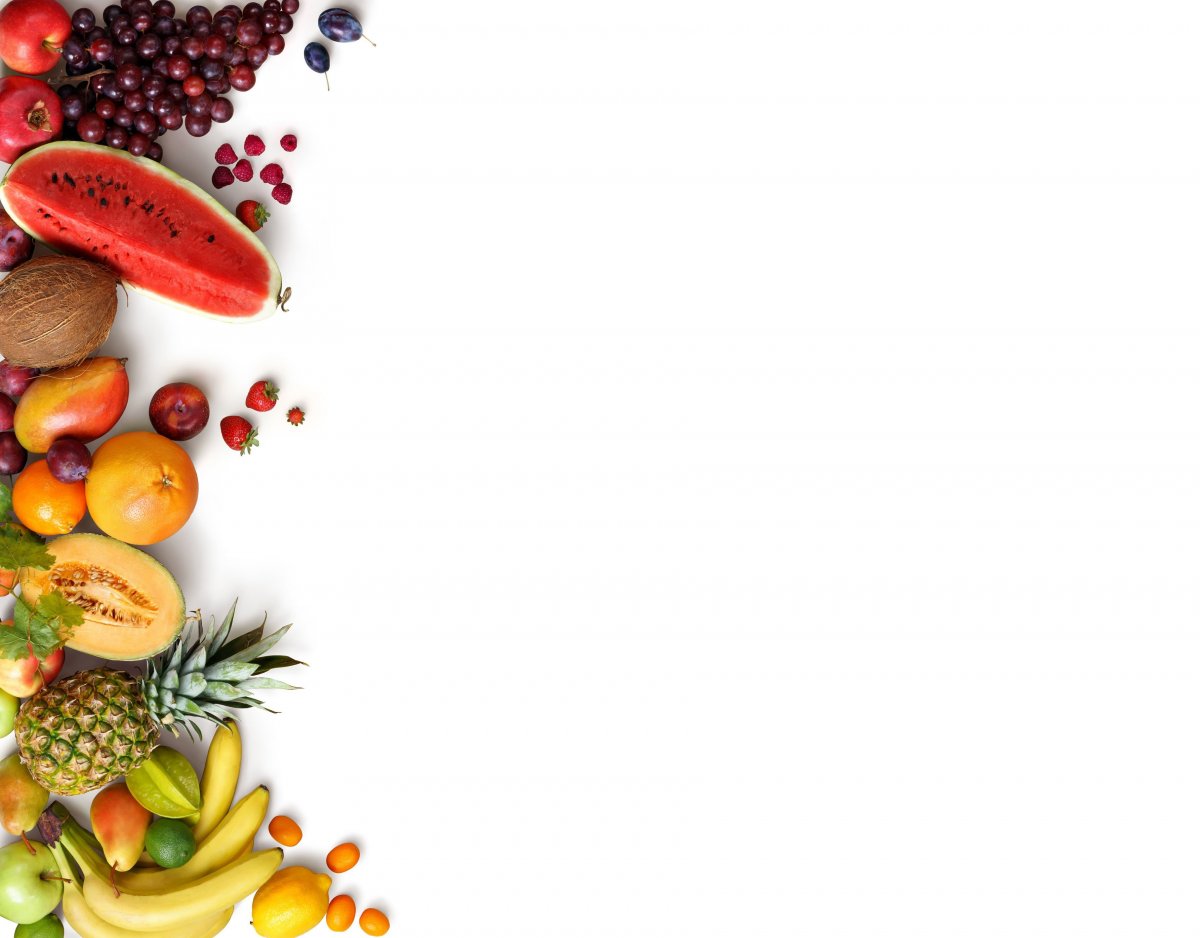 Приготовление горячего завтрака в столовой МАОУ СОШ №1 города Когалыма
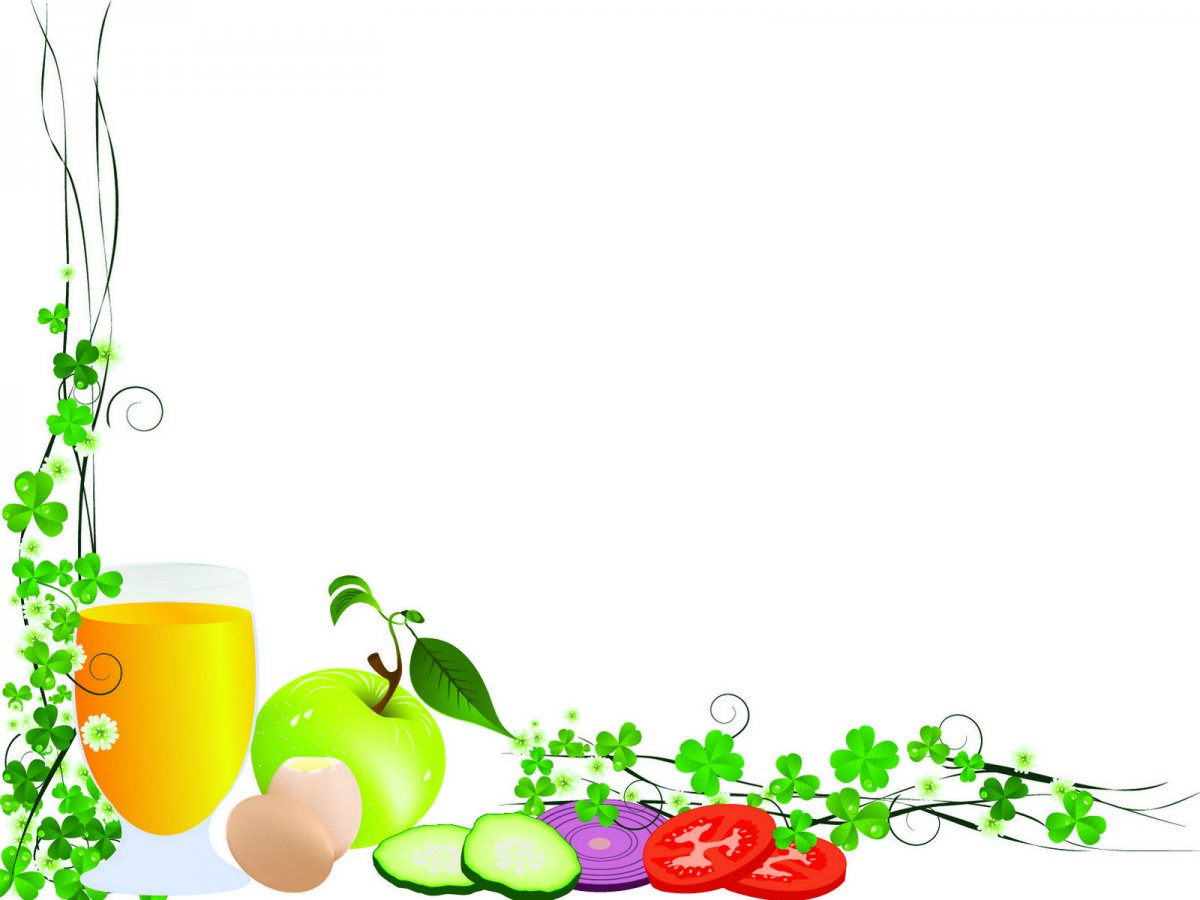 МЕНЮ(завтрак, 2 день)
Молочный коктейль – 200г.
Птица, запеченная в сметанном соусе – 100г.
Каша гречневая, рассыпчатая – 180г.
Напиток клюквенный – 200г.
Хлеб пшеничный – 40г.
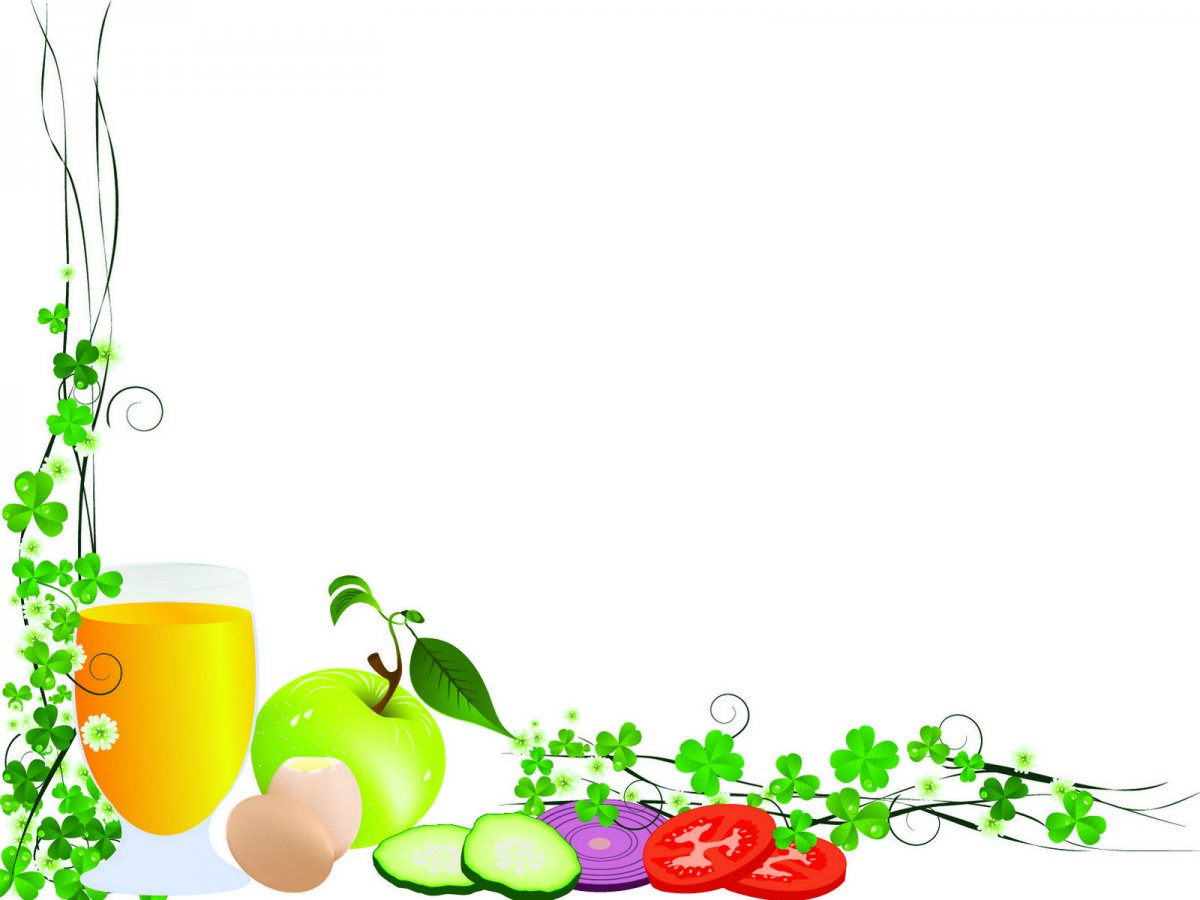 Приготовление птицы, запеченной в сметанном соусе
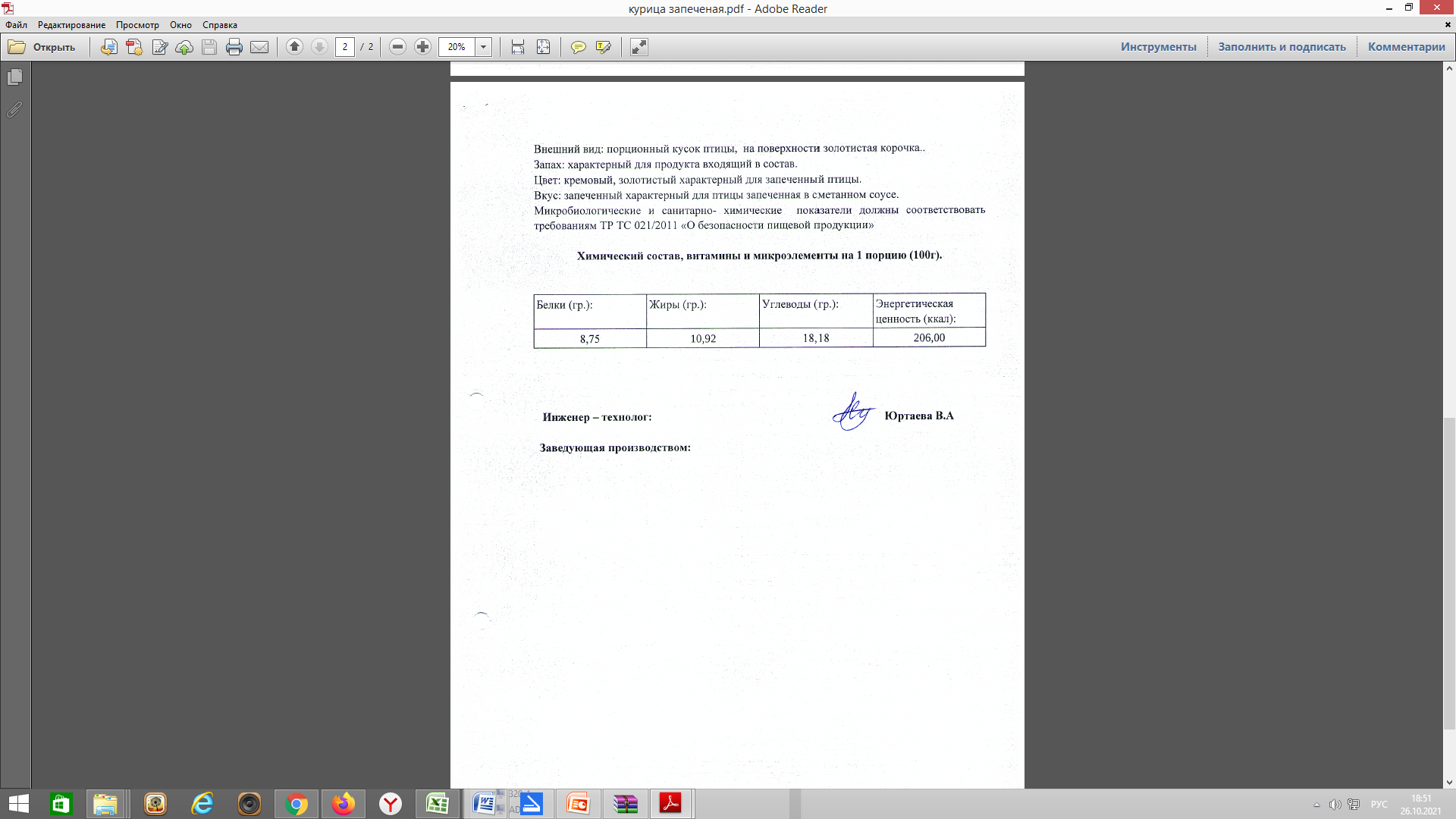 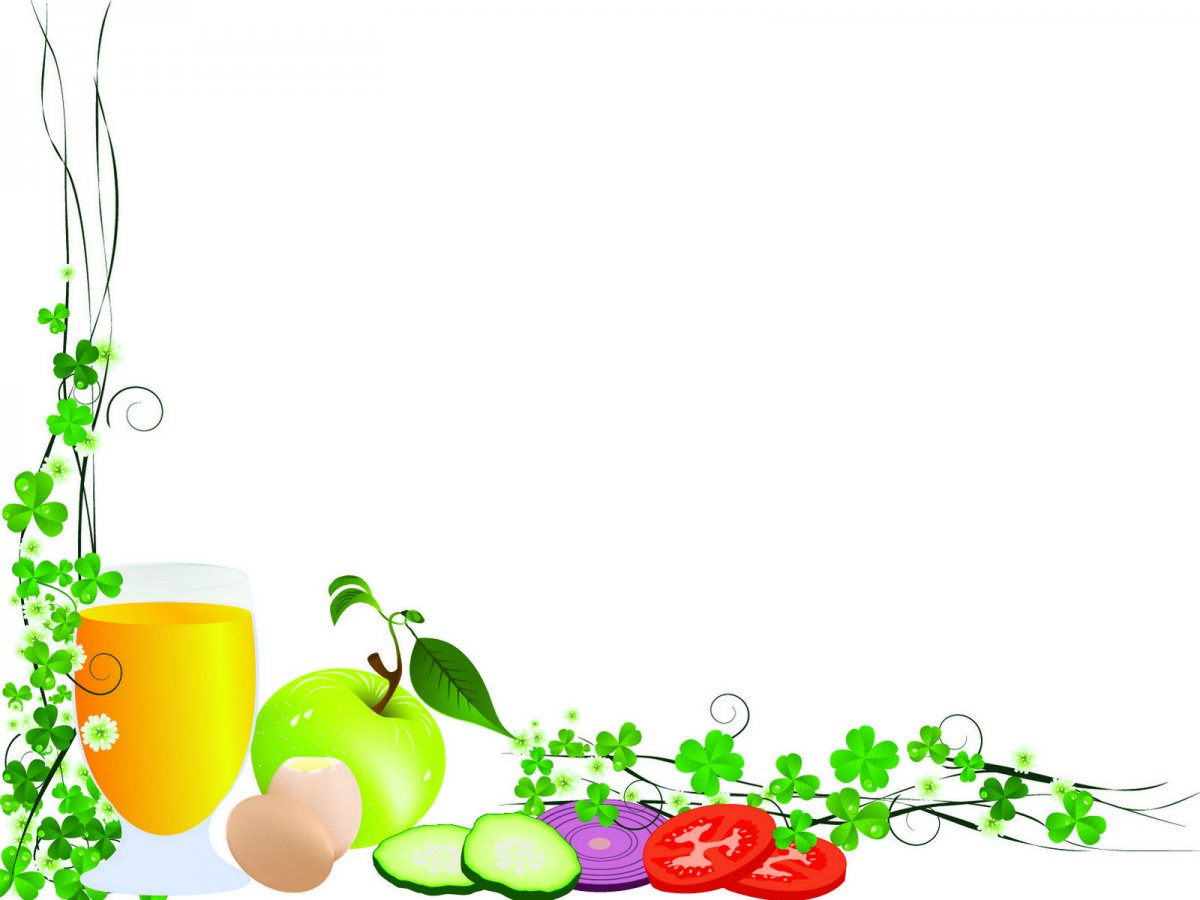 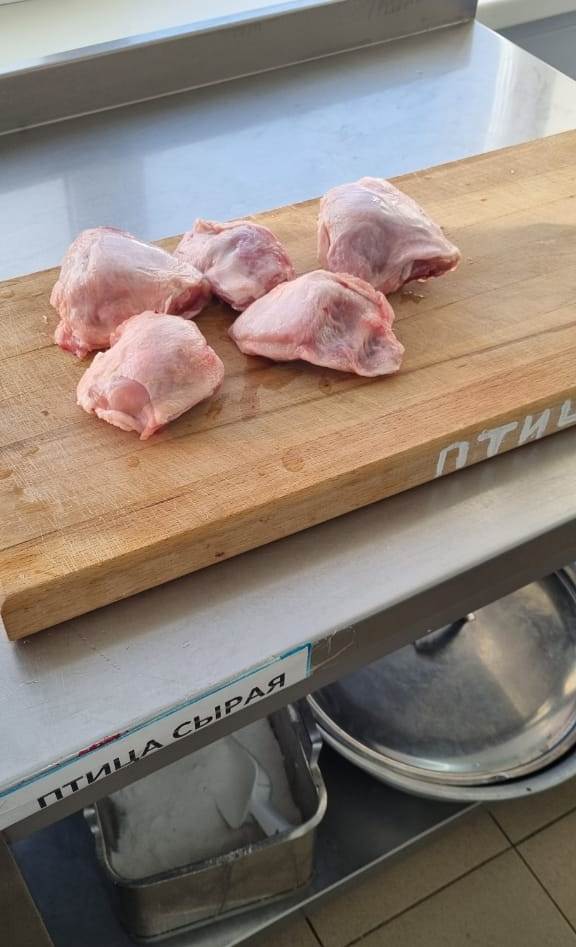 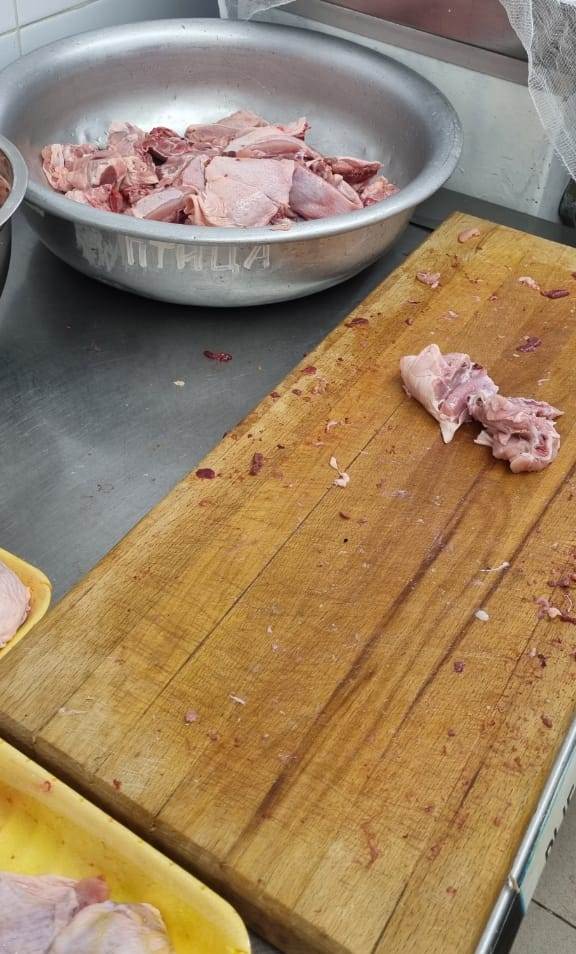 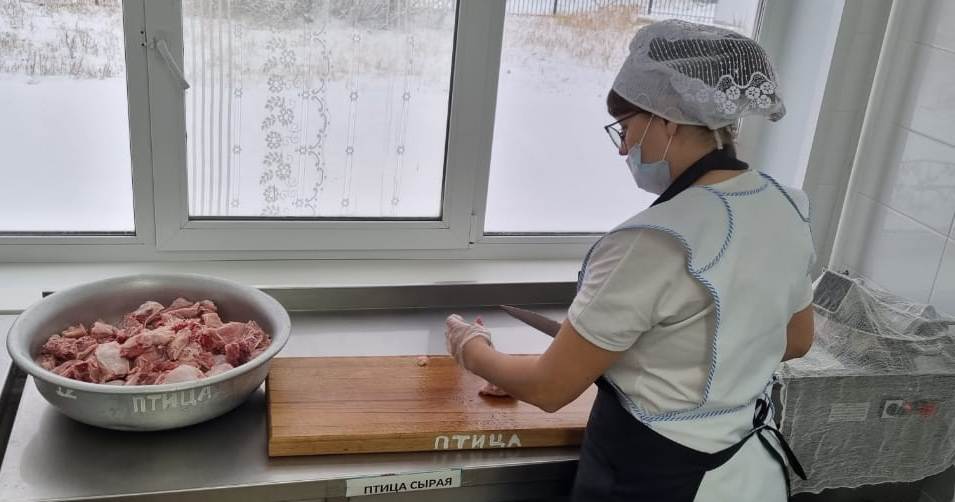 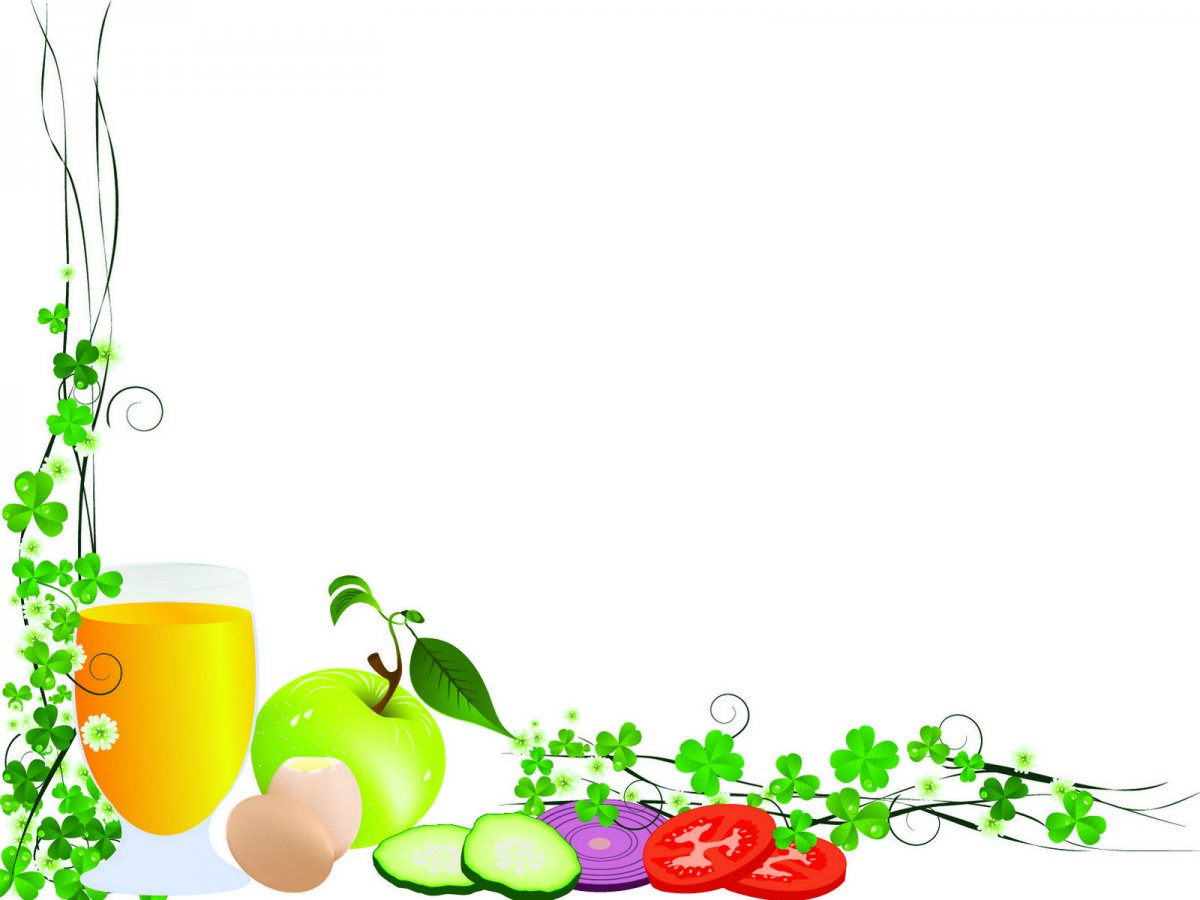 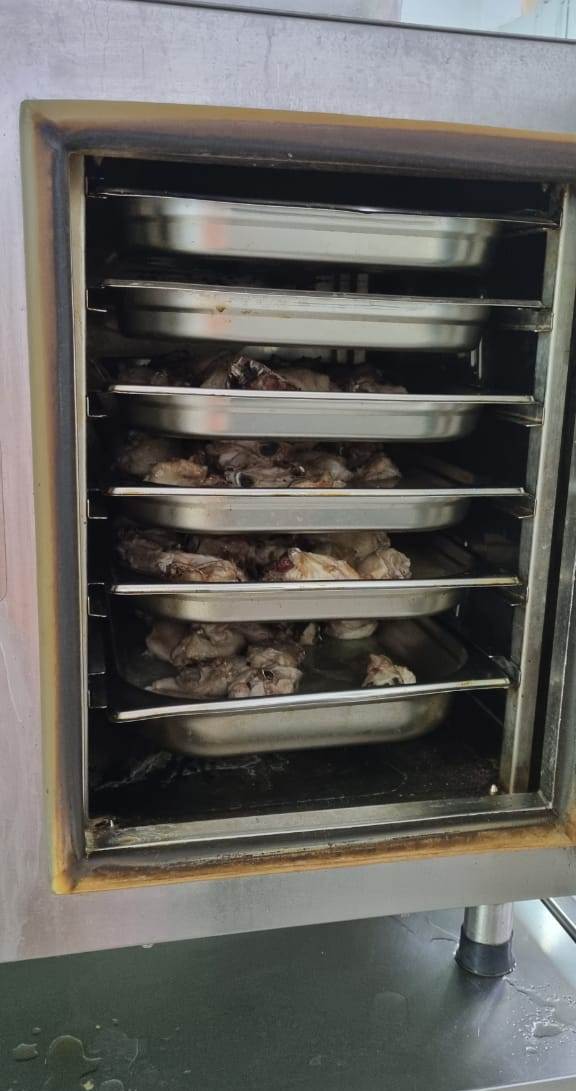 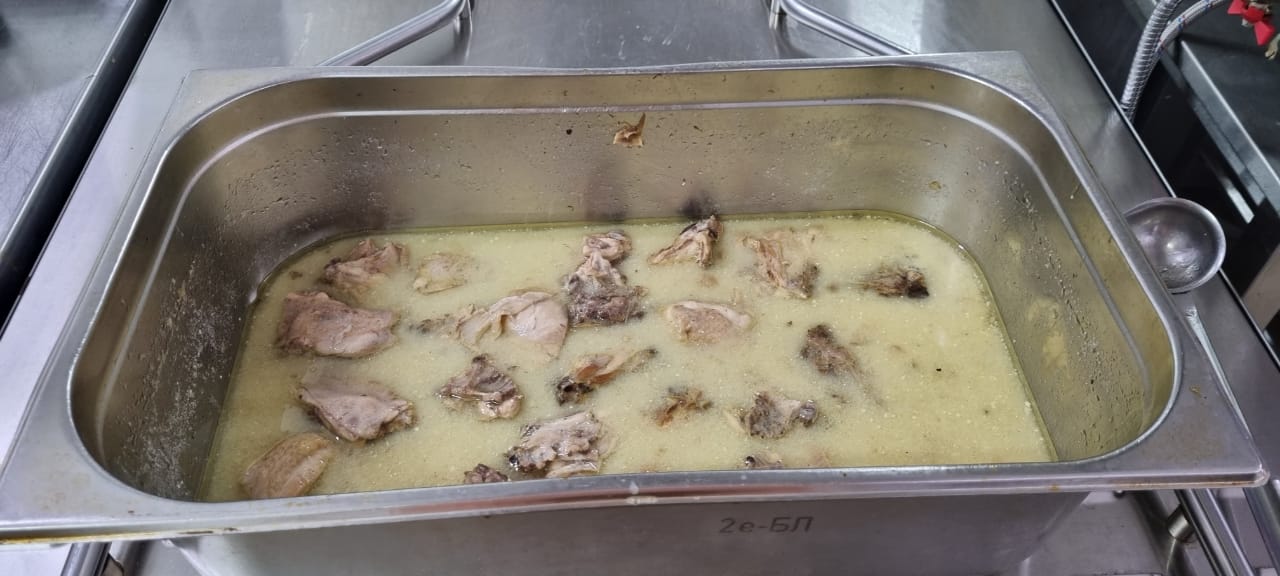 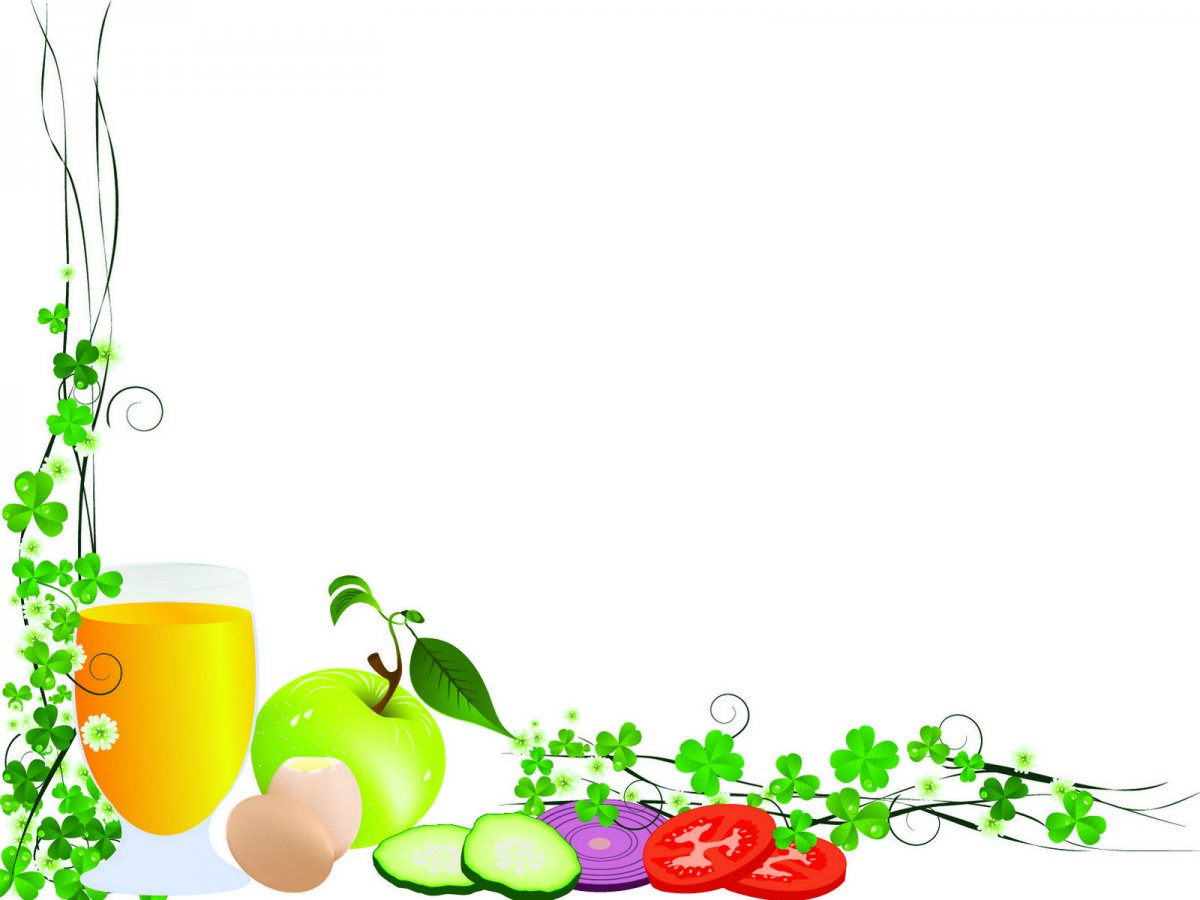 Приготовление гречневой каши
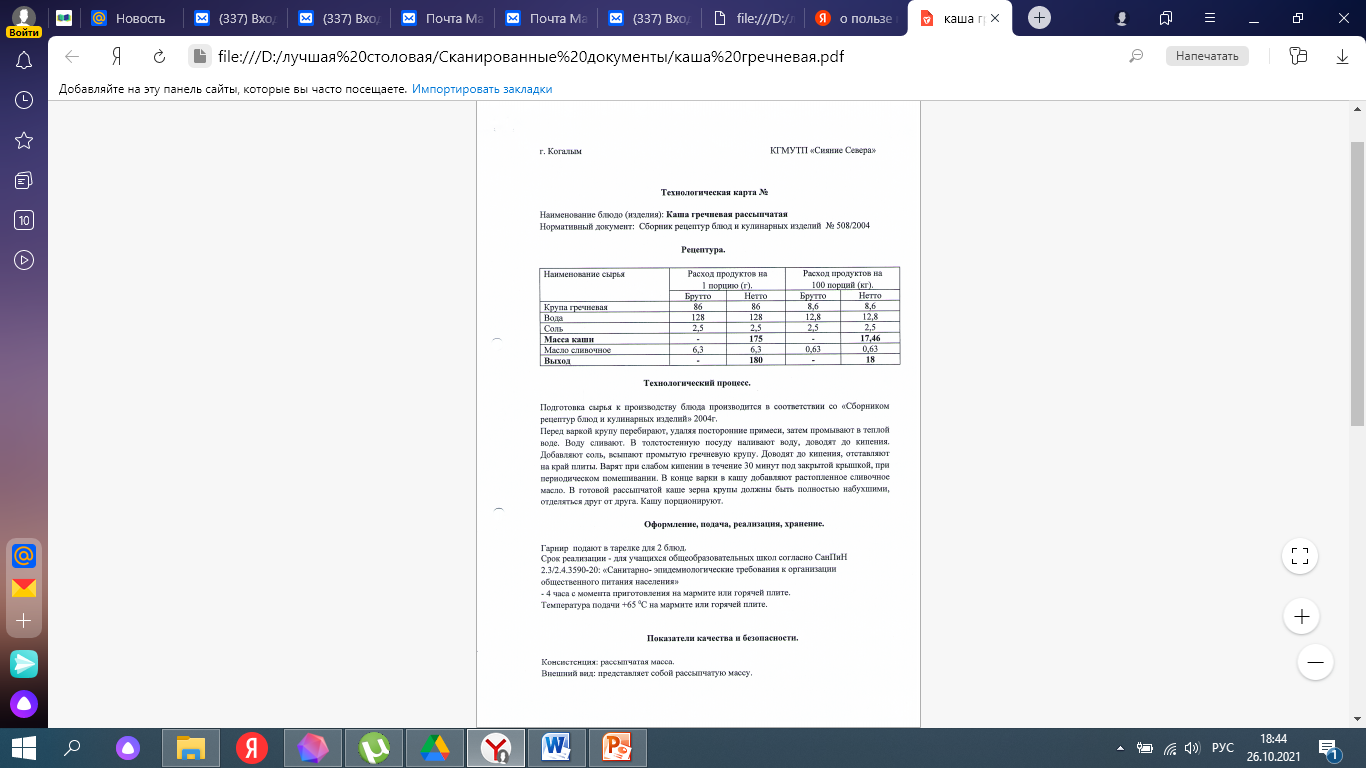 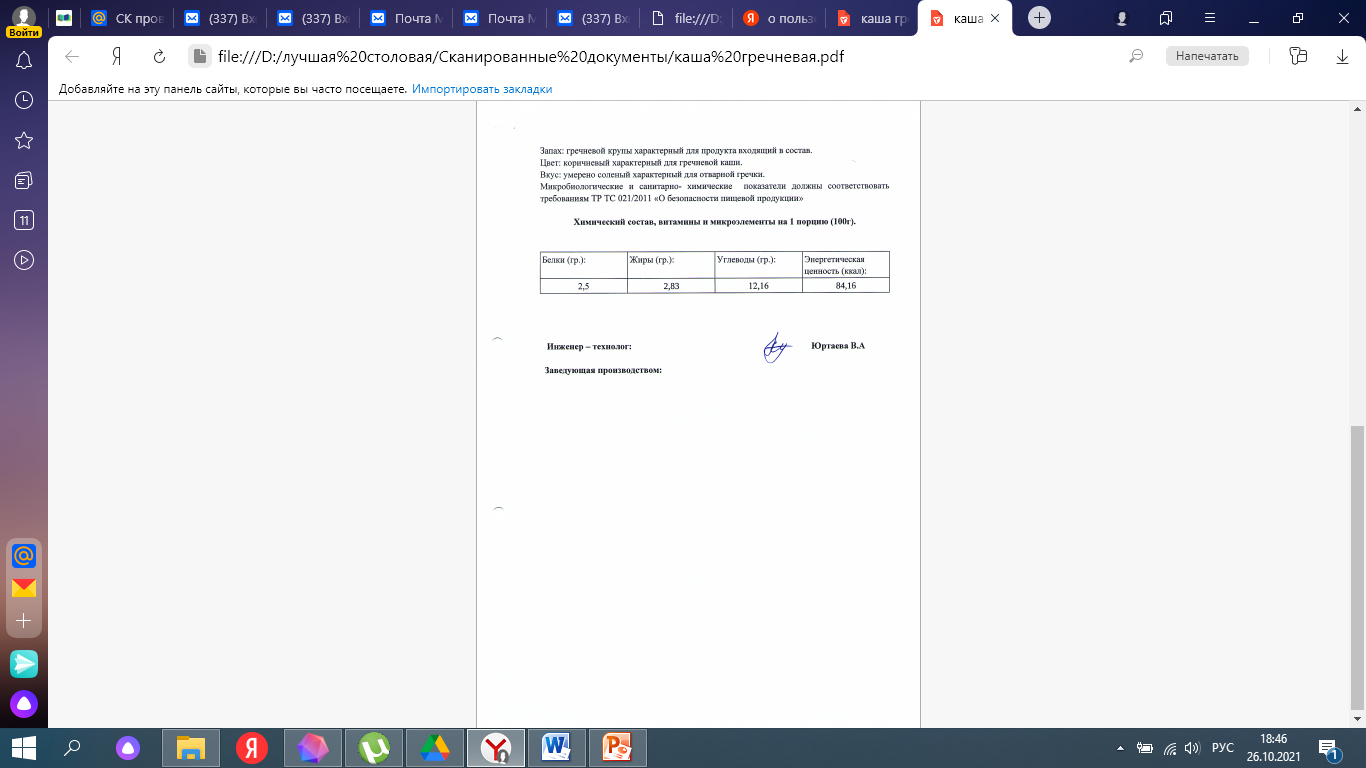 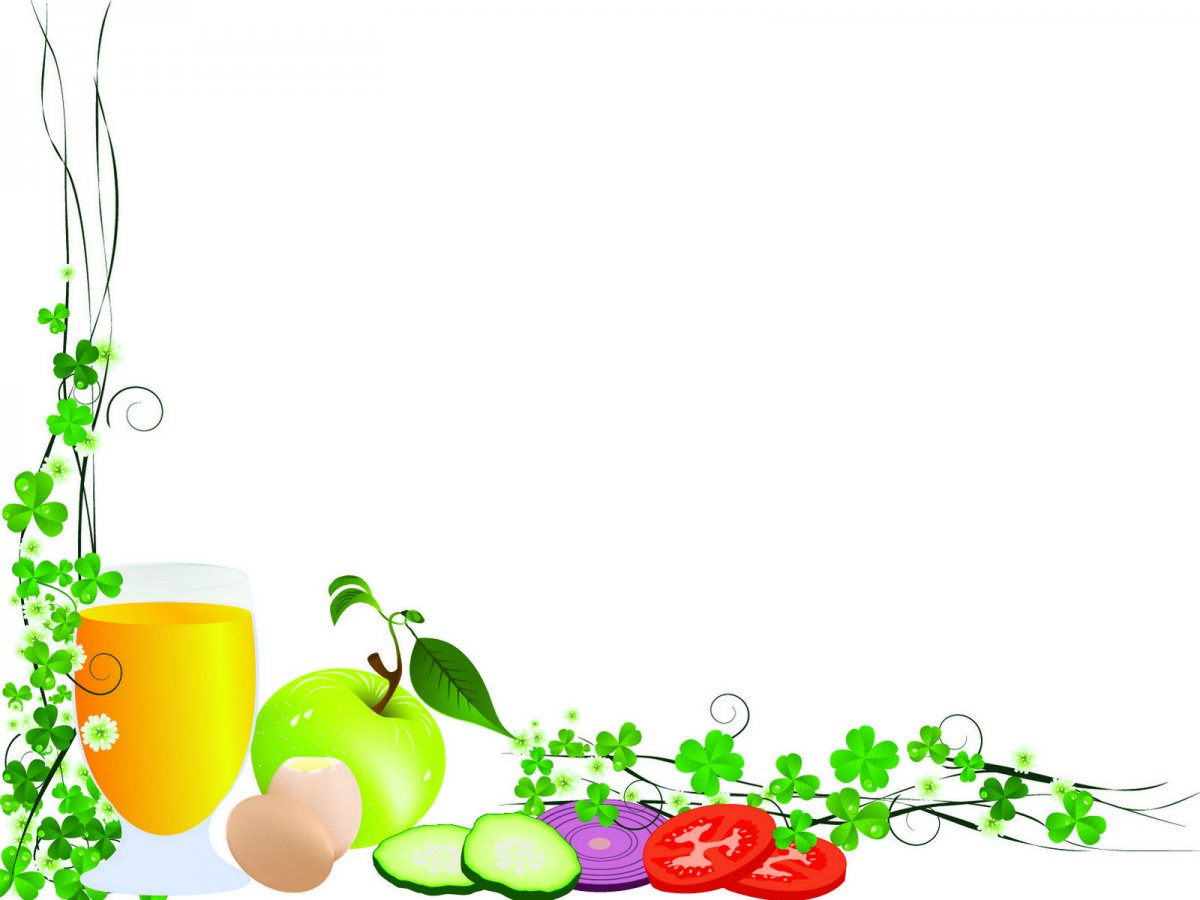 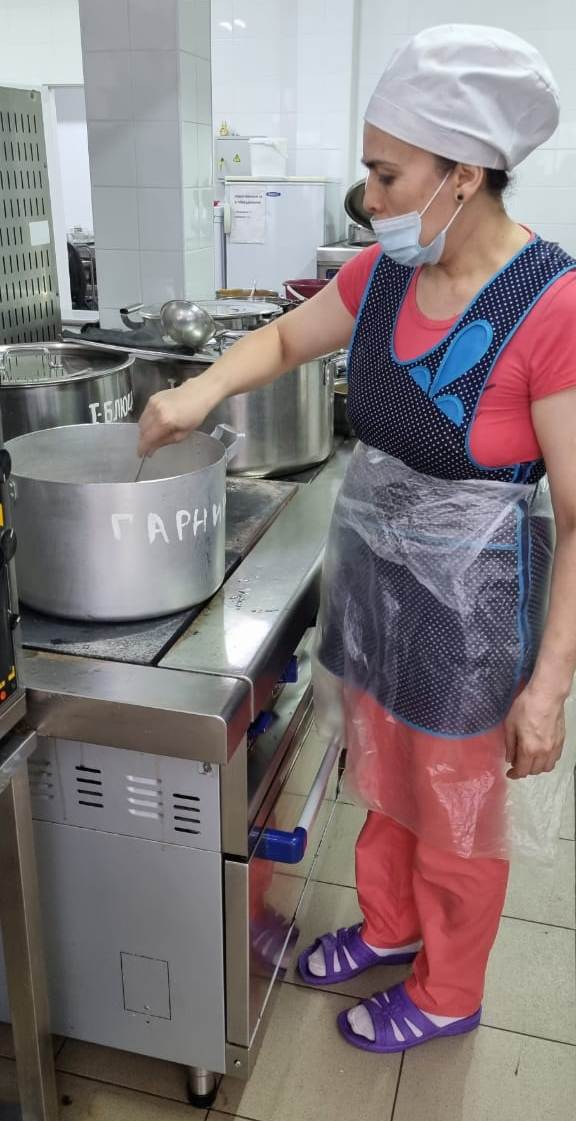 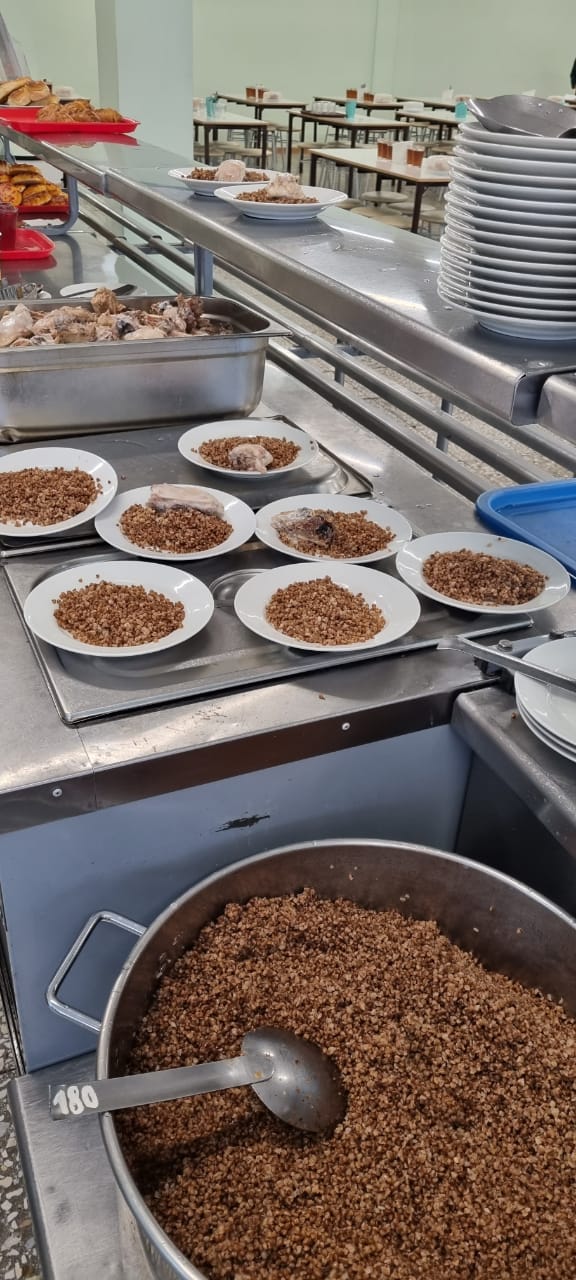 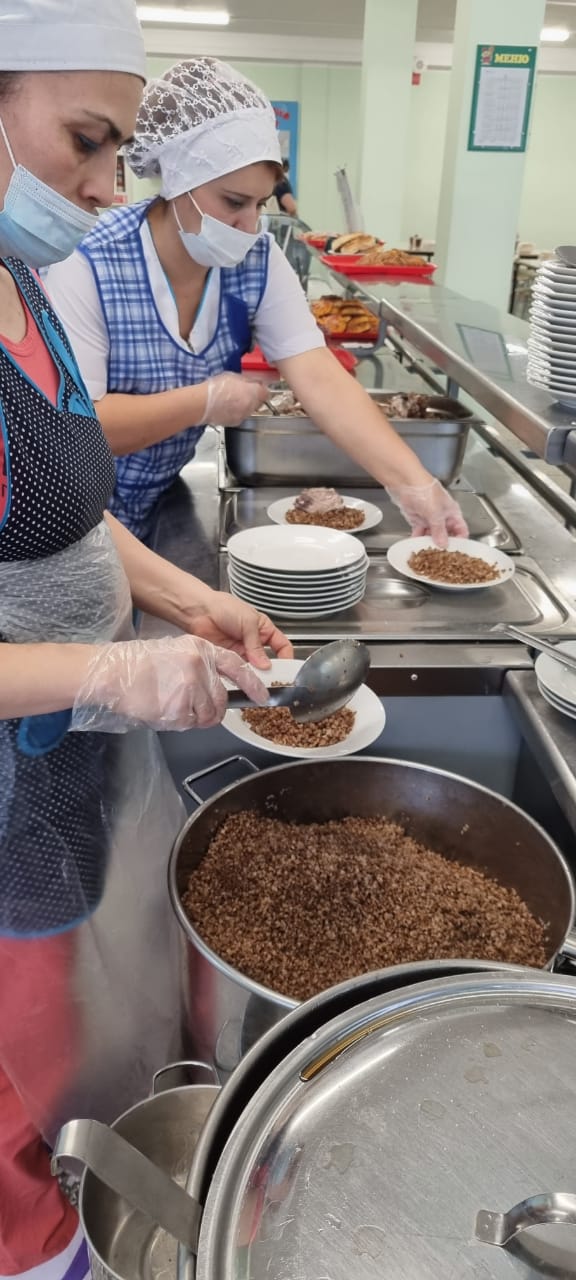 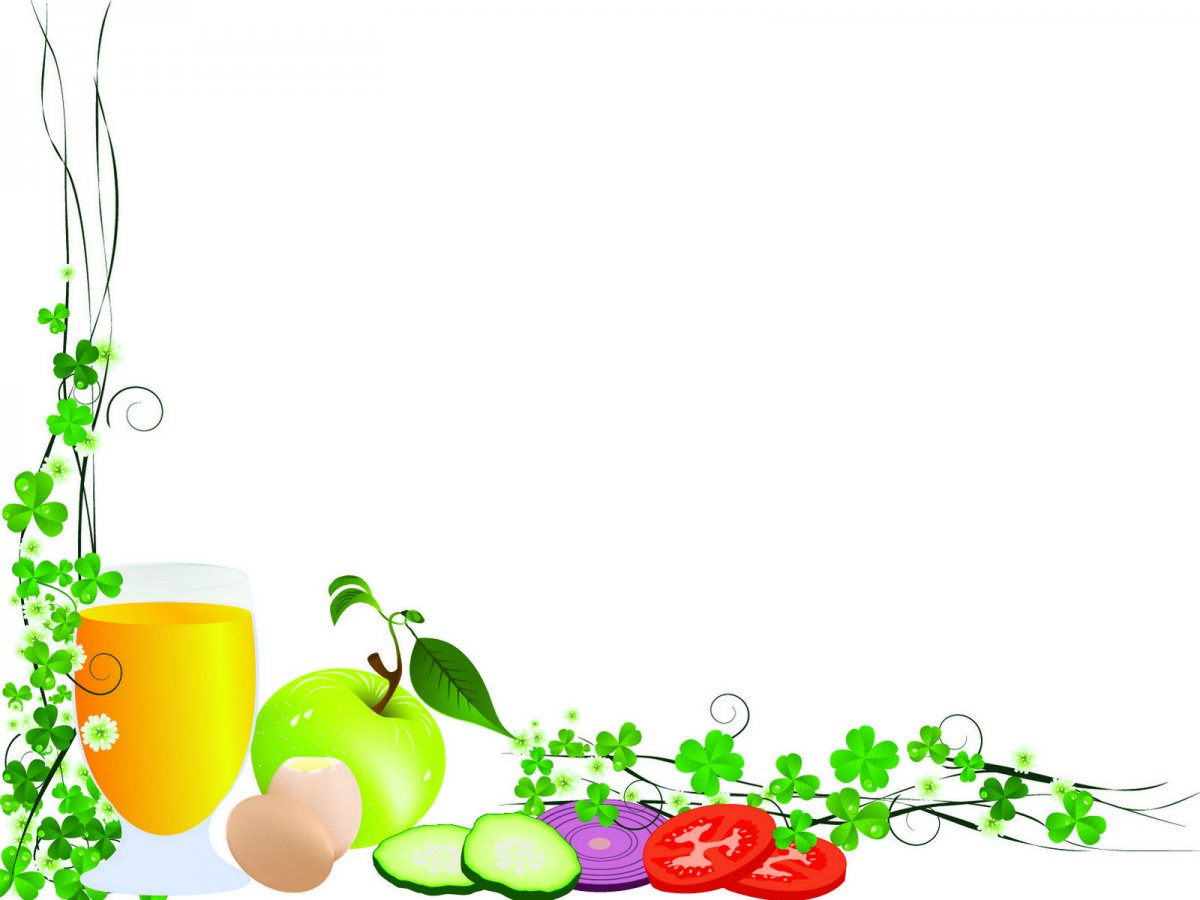 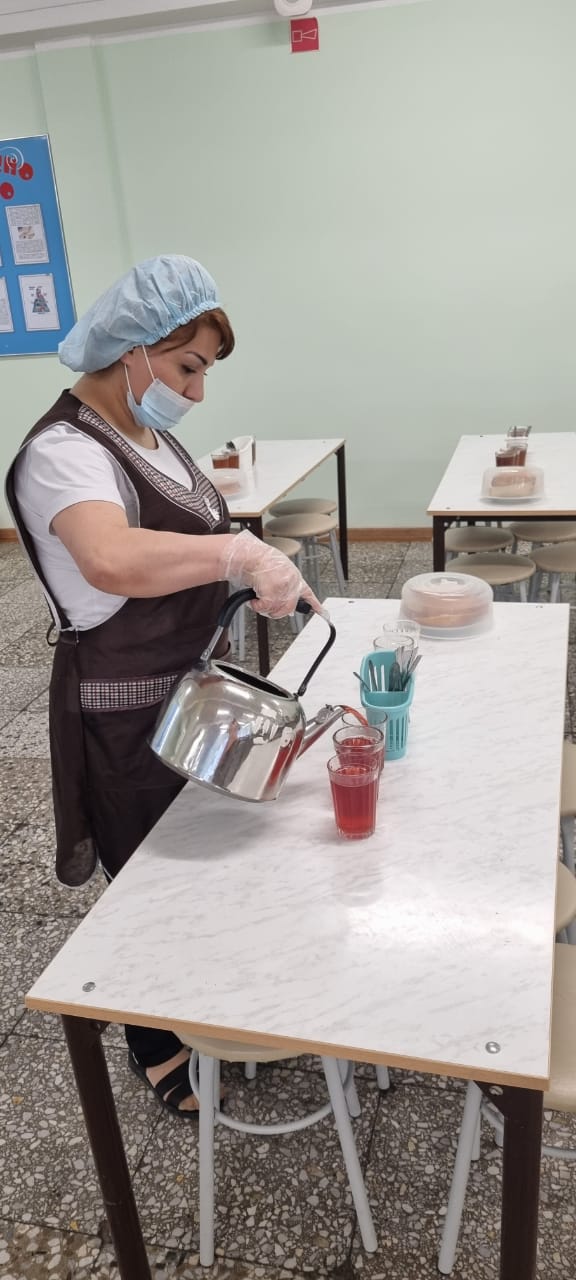 Приятного аппетита!
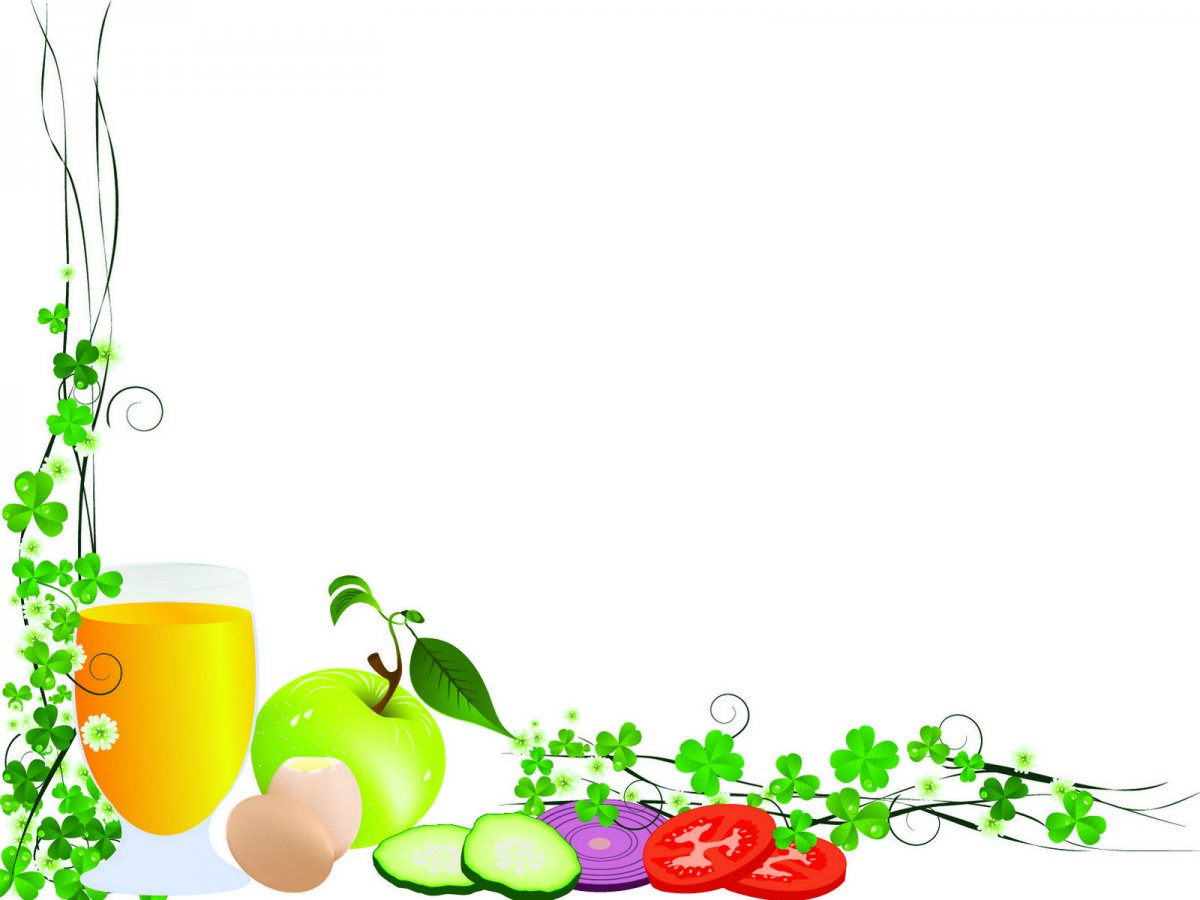 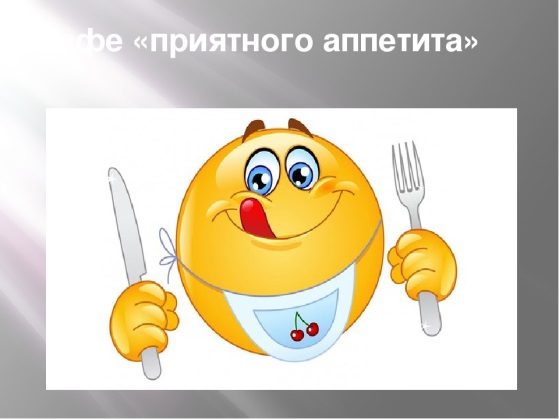